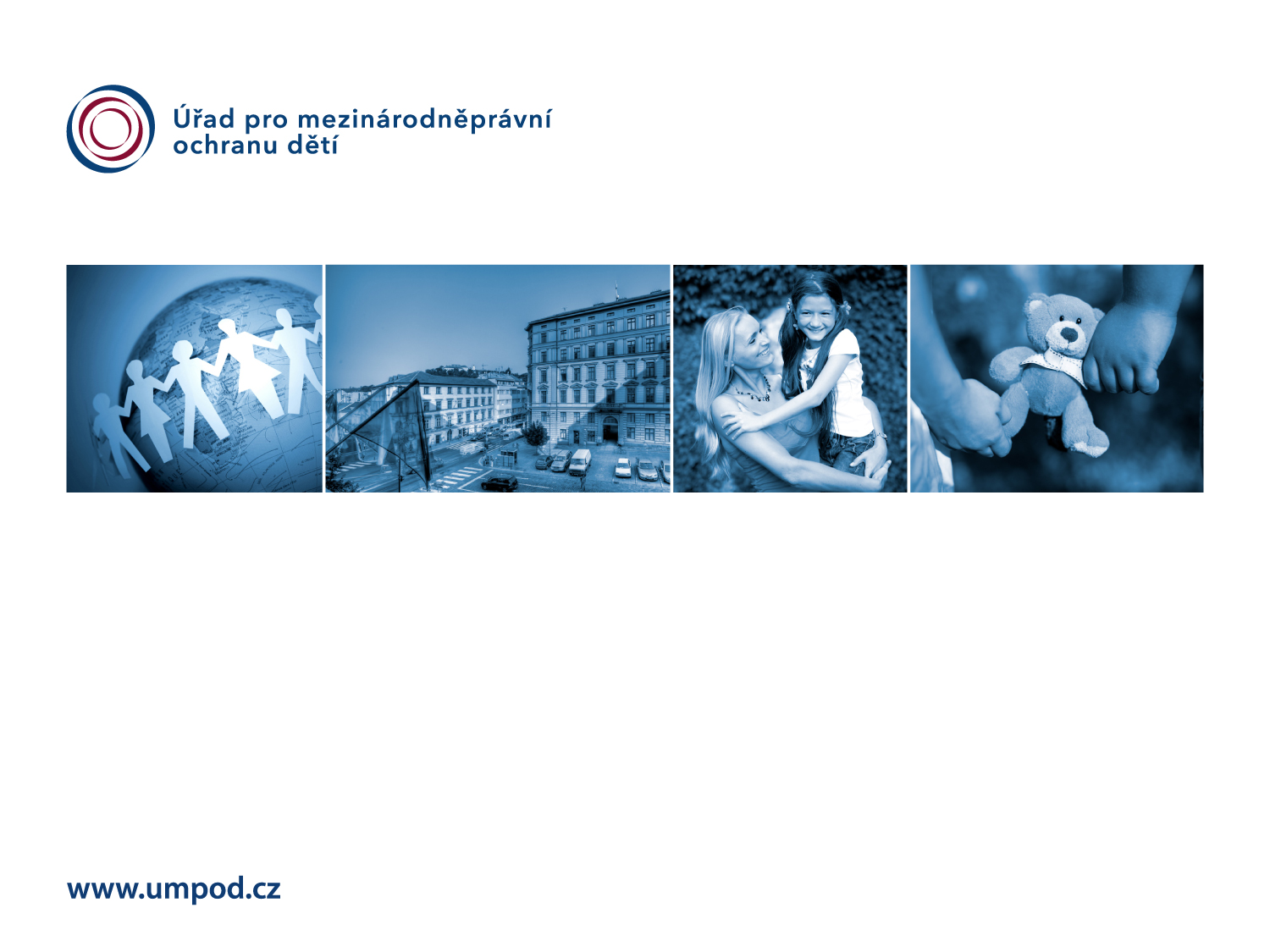 Mezinárodní adopční právo
Výklad pro kurs MVV1968K na Právnické fakultě Masarykovy univerzity
JUDr. Ing. Zdeněk Kapitán, Ph.D.
Typologie mezinárodních adopcí
adopce do ciziny – vždy je vázána na souhlas ÚMPOD
adopce z ciziny
1. haagské adopce – adopce do/ze smluvních států haagské Úmluvy o ochraně dětí a spolupráci při mezinárodním osvojení
2. 	adopce podle dvoustranných mezinárodních smluv
3. 	mimohaagské (mimosmluvní) adopce – adopce ze zemí, s nimiž nemáme žádnou společnou mezinárodně-právní regulaci; rizika
neregulovaná kvalita žadatelů
problém právní volnosti dětí
problém se zdravotním stavem dětí
problém s uznáním cizozemských rozhodnutí
Případy k rozebrání I
nerespektování haagské adopční úmluvy
případ 1 – pětileté dítě v péči třetí osoby – prastrýce (pokrevně příbuzného) a pratety střídavě žijících v České republice a v Německu; podán návrh na nezrušitelné osvojení
případ 2 – devítiměsíční dítě v péči třetí osoby – české státní občanky a amerického státního občana; před 31. 12. 2013 podán návrh na nezrušitelné osvojení
respektování dvoustranných smluv
případ šestiletého chlapce, makedonského státního příslušníka v ústavním zařízení v České republice; požadavek na „vydání“ chlapce do Makedonie
Případy k rozebrání II
podmínky uznatelnosti cizozemských rozhodnutí
úprava do 31. 12. 2013 – příklad osvojení z nehaagské země; dítě bylo osvojeno společně nesezdanými partnery za trvání manželství jednoho z nich – je takové rozhodnutí v souladu s českým veřejným pořádkem?
nově úprava v § 63 odst. 1 ZMPS (viz podrobněji dále);  vznikají však nové problémy
Mezinárodní adopce v krocích (haagská)
zařazení pozitivně vyhodnocených žadatelů do evidence
zařazení dítěte do evidence a doplnění dokumentace
vyhledání vhodných žadatelů pro konkrétní dítě, tzv. spárování (matching)
interakce, tj. kontakt dítěte s vybranými žadateli a jeho doprovázení a monitoring
v případě úspěšné interakce se dítě svěřuje do předadopční péče
po úspěšném průběhu předadopční péče následuje rozhodnutí o osvojení ve státě předadopční péče
zasílání postadopčních zpráv do zletilosti dítěte
Běh v čase
dítě přijde do evidence ÚMPOD; obratem je vyžádána aktualizace; trvá standardně dva až čtyři týdny
dítě bývá zařazeno na nejbližší možný poradní sbor; většinou první či druhý, tedy za měsíc či dva 
podle doporučení poradního sboru je prostřednictvím partnerské organizace navrhován žadatelům matching; standardně reakce trvá dva až čtyři týdny
v případě akceptace matchingu se sjednává bezprostředně termín interakce; ta trvá podle povahy případu do dvou týdnů
po vyhodnocení interakce jako úspěšné následuje soudní řízení o svěření do předadopční péče
v ideálním případě probíhá proces včetně pravomocného svěření do předadopční péče do 3 (4) měsíců; z toho přibližně polovina času jsou technické doby
Svěření do předadopční péče
úprava v § 427 a násl. z. ř. s.
zvláštní místní příslušnost Městského soudu v Brně
vydává se usnesení nebo rozsudek?
je třeba nařizovat jednání?
lze rozhodnout o utajení osvojení v této fázi
jakými opatřeními lze urychlit proces tak, aby byl dodržen rámcový čas uvedený v přechozím slide
Statistika mezinárodních adopcí…
Shrnutí statistiky
viz ve druhém bloku
Faktory ovlivňující míru (ne)úspěšnosti
důraz na výběr partnerských států – spolupracujeme jen s těmi, které akceptují vysoký standard požadavků na žadatele a na kvalitu spolupráce
diagnostika osobních a osobnostních předpokladů
kvalitní příprava žadatelů
práce s rodinou po svěření dítěte
pečlivý výběr žadatelů a pečlivý monitoring interakce
požadavky stále rozšiřujeme a zpřesňujeme tak, aby byli žadatelé ze všech států srovnatelní
hlavním měřítkem výběru je vhodnost žadatelů pro konkrétní dítě a princip sloučení sourozenců, nerozhoduje ani délka žadatelů v evidenci, ani jiné kritérium
Srovnáváme nesrovnatelné?
jediné, co připouští srovnání, je výsledek – tj. komfort a saturace dítěte
systém do jisté míry srovnat nelze
odlišné právní podmínky
odlišné podmínky v kvalitě žadatelů
odlišné náhledy společnosti na osvojení a NRP vůbec
odlišnosti v kvalitě a délce podpůrných opatření státu
odlišnosti v ostatních socio-kulturních souvislostech
lze přenášet dobrou praxi; o to usilujeme v rámci projektu OPLZZ, který řešíme
K systému spolupráce s OSPOD
Aktuální otázky a systémový pohled
ochota ke vzájemnému naslouchání mezi ÚMPOD, OSPOD a kraji
zabránění živelnosti mezinárodních adopcí po té, co MPSV vypadlo z mechanismu zprostředkování NRP
důsledné dodržování mechanismů zprostředkování NRP podle novelizovaného zákona o sociálně-právní ochrany dětí – tím zajistit elementární předpoklad pro dodržování principu subsidiarity mezinárodního osvojení
úprava metodického doporučení podle podmínek odpovídajících aktuálním potřebám spolupráce s kraji
minimalizace potřeby aktualizace spisové dokumentace dětí po příchodu z krajů 
zapojení zástupců krajů do poradního sboru ÚMPOD
Problematická místa
určení okamžiku pro respektování principu subsidiarity (vzájemné oznámení v případě souběhu evidencí)
propustka pro dítě, jež se žadateli o osvojení má opustit zařízení (dodání rozhodnutí o zařazení žadatelů o osvojení do evidence ÚMPOD, případně matching letter)
Trendy a budoucí vývoj
Nehaagská osvojení z ciziny
statistiky zvláštní matriky (viz druhý blok…)
pokud se nejedná o haagské adopce, respektive adopce probíhající podle mezinárodních smluv, hrozí nebezpečí odepření uznání cizozemských rozhodnutí o osvojení s ohledem na hmotněprávní test českého práva (§ 63 odst. 1 ZMPS; viz existující rozhodnutí) 
zejména k dosažení konsenzuálnější komunikace by bylo vhodné stanovit jasná pravidla podmínek adopcí z ciziny – například novelizací zákona o SPOD; vhodný se jeví tzv. italský model (předběžná kontrola schválení)
Osvojení a páry osob stejného pohlaví
uznání cizozemských rozhodnutí o společném osvojení osobami stejného pohlaví …
stanovisko Nejvyššího soudu: uznání takového rozhodnutí (veřejné listiny) je v rozporu s veřejným pořádkem České republiky 
Evropská úmluva o osvojení ve spojení se současnou platnou právní úpravou společné osvojení osobami stejného pohlaví nepřipouští
změnu připouští revize Evropské úmluvy o osvojení (dosud nevstoupila pro Českou republiku v platnost)
Děkuji za pozornost.